経理担当者向け研修会
地域活動推進費・地域防犯灯維持管理費について
青葉区地域振興課
※令和４年２月現在の情報です。今後変更の可能性もあ　
　ります。その際は改めてお知らせいたします。
はじめに
お手元に
「地域活動推進費補助金・地域防犯灯維持管理費補助金　
説明資料」をご用意いただいた上でご視聴をお願いいたします。
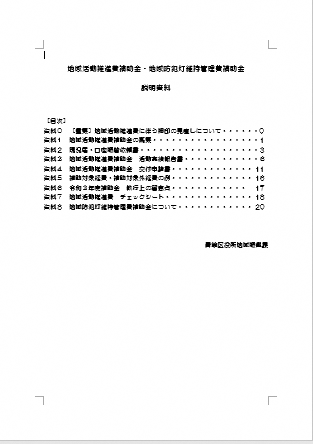 押印の見直しについて【継続】
１　内容
　　市民・事業者等の皆様が本市への申請、届出等の手続を行う　　　　　　　　
　際の負担の軽減、利便性の向上に資するため、令和３年度提出
　分から押印の見直しが行われました

参考：総務局行政・情報マネジメント課の記者発表資料をご覧ください。（URL：https://www.city.yokohama.lg.jp/city-info/koho-kocho/press/somu/2020/ouinminaoshi.html）
押印の見直しについて【継続】
２　具体的内容について
　　
　　請求書・口座振替依頼書などの支出関係書類は
　　今後も押印が必要
押印の見直しについて【継続】
２　具体的内容について
　　
（１）　現況届
　　　　押印は不要

（２）　口座振替依頼書
　　　　押印は必要
押印の見直しについて【継続】
２　具体的内容について
　　
（３）　令和３年度　活動実績報告書（第６号様式） 　
　　　　押印は不要

（４）　令和４年度　交付申請書（第１号様式）
　　　　押印は不要
押印の見直しについて【継続】
２　具体的内容について
　　
（５）令和４度地域活動推進費・地域防犯灯維持管理費補助金
　　交付請求書（第５号様式）　
　　　　押印は必要
　　　　※（２）の口座振替依頼書と同じ印鑑
押印の見直しについて【継続】
３　記入上の注意事項　　

・押印や署名が不要な書類に署名や押印がされていても
　出し直しは不要（受付できます）
押印の見直しについて【継続】
３　記入上の注意事項　　

・今後も押印が必要な書類に押印されていない場合は
　出し直しが必要（受付できません）
押印の見直しについて【継続】
３　記入上の注意事項　　
・書類を書き損じてしまった場合
　　→　原則として作り直すことが望ましいが、
　　　　修正を行う場合は押印不要の書類でも訂正印が必要
　　　
　　　【修正方法】
　　　　修正箇所に二重線を引き、訂正印を押印して
　　　　正しい文言等を記載する
押印の見直しについて【継続】
４　その他
　
　これまでご説明した内容は現段階の経過措置であり、
　今後も見直し等により変更の可能性があります。
　その際には改めてご案内します。
地域活動推進費補助金とは
１）　趣旨
住民相互の連帯感の醸成を図るとともに、地域住民が地域課題の解決等に取り組むことにより、住みよい地域社会の形成に資することを目的とした補助金制度
２）　交付対象事業
自治会町内会・地区連合町内会が実施する活動（環境美化、防災・防犯、社会教育、レクリエーション、文化活動等）に係る経費、各種団体への会費・分担金、会議費、事務費　等
　 ※判断に迷う場合は区役所地域振興課へお問合せください。
地域活動推進費補助金とは
ご提出の流れ
ご提出いただく書類について
【４月中旬までにご提出いただくもの】

①現況届・口座振替依頼書
　※現況届に書かれた加入世帯数は、補助金申請の際の　　
　　 基準となります。
  ※口座振替依頼書に押していただいた印鑑は、請求書
　　 にも押印していただきます。
ご提出いただく書類について
【６月末ごろまでにご提出いただくもの】
②令和３年度　活動実績報告一式
１　活動実績報告書（第６号様式）
２　事業実績報告書（総会資料で代用可能）
３　収支決算書
　（補助対象経費が分かれば、総会資料で代　用可能）
４　領収書（但し１件の金額が10万円以上のもの）
５　見積書等の写し
　（但し１件の金額が100万円以上のもの）
ご提出いただく書類について
【６月末ごろまでにご提出いただくもの】
③令和４年度　交付申請一式
１　交付申請書（第１号様式）
２　事業計画書（総会資料で代用可能）
３　収支予算書（補助対象経費が分かれば、総会資料で代　　用可能）
４　規約（令和３年度中に規約に変更があった自治会のみ提出）
地域防犯灯維持管理費補助金も申請する場合には、下記の書類も提出
５　電気料金領収書のコピー
６　電気料金集約分内訳表の合計数の記載がある最終頁のコピー
書類提出後の流れ（６月末に提出した場合の目安）
自治会・町内会
区役所地域振興課
３年度確定通知
４年度交付決定通知
４年度交付請求書
請求書
郵送
７月中旬
７月下旬
提出
８月下旬
入金
振込
補助金算出の仕方と対象経費について
・自治会町内会	：「700円×加入世帯数」と「補助対象経費×1/3」を比べて低い方の金額
・地区連合町内会	：「170円×加入世帯数＋50,000円」と
　　　　　　　　　　　　　「（補助対象経費－120,000円）×1/3」
	　　　　　　を比べて低い方の金額に「120,000円」を加えた金額
＊補助対象経費の例
自治会町内会・地区連合町内会が実施する活動（環境美化、防災・防犯、社会教育、レクリエーション、文化活動等）に係る経費、各種団体への会費・分担金、会議費、事務費　等
 
＊補助対象外経費の例
他の補助金（地域防犯灯維持管理費補助金、町の防災組織活動費補助金等）を活用して実施している活動費、祝金（入学・成人・敬老等）、慶弔費（香典等）、懇親会費（新年会、忘年会等）、募金（共同募金、歳末助け合い募金等）、積立金、予備費、次年度への繰越金　等
記入上の注意事項（加入世帯について）
毎年４月１日を基準日とします
※現況届と補助金の算出時の加入世帯数は同じになります。
（ どちらも４月１日を基準日）
 
※会費を減免している世帯や法人会員を含めるためには、
　会費減免や法人会員について規約で規定している必要があります。
 
※現況届の加入世帯数と、地区連合町内会に報告する世帯数が一致しているか
　ご確認下さい。
 
※マンション・アパートなどの集合住宅の場合は、「１室＝１世帯」と数えます。実際加入している世帯数より多い世帯数（例：マンション全体の部屋数）で申請することはできません。
現況届
口座振替依頼書
書類作成時の注意点
現況届
記載いただいた世帯数は、補助金交付申請書類にも同じ数字を記載していただきますので、ご注意ください。
書類作成時の注意点
口座振替依頼書
口座名義人などの情報は通帳記載のとおりご記入ください。
書類作成時の注意点
口座振替依頼書
会長印（例：自治会会長名義の印または会長個人の印）を押印のうえ提出ください。
（スタンプ印、自治会名印は無効）

※押印いただいた印鑑は請求書でも使用します。
活動実績報告書
ご提出いただく書類について
令和３年度　活動実績報告一式
１　活動実績報告書（第６号様式）
２　事業実績報告書（総会資料で代用可能）
３　収支決算書
　（補助対象経費が分かれば、総会資料で代　用可能）
４　領収書（但し１件の金額が10万円以上のもの）
５　見積書等の写し
　（但し１件の金額が100万円以上のもの）
書類作成時の注意点
活動実績報告書
会長名の記名のみで構いません。
（押印は不要です。）

※ただし、記載内容の修正を行う際　
　 には、訂正印が必要になります。
書類作成時の注意点
活動実績報告書（８ページを参照）
１　補助金交付額・・・区から交付を受けた地域活動推進費補助金額を
　　　　　　　　　　　　　記入します
　　　　　　　　　　　　　例だと７７,０００円です
２［自治会町内会］補助対象経費合計額×３分の１（補助率）
・・・＜自治会町内会の場合＞
　　　「補助対象経費」×1/3　（１円未満切捨）
　　　例だと２６９,３３３円です
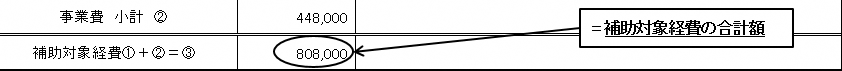 12ページより引用
書類作成時の注意点
活動実績報告書（８ページを参照）
３　余剰金・・・「１」が「２」よりも大きい場合、その差額を記入
　　　　　　　　　してください。「１」と「２」が同額又は「２」の方が大きい
　　　　　　　　　場合は「０円」と記入してください。
例：　２　>　１　⇒余剰金０
269,333円　>　77,000円
書類作成時の注意点
活動実績報告書（８ページを参照）
４　補助対象経費に係る領収書その他支出を証する書類（１件の金額が10万円未満のもの及び公共料金の支出に係るものを除く）
の有無
「有」に〇をつけた場合には、
当該書類又はその写しを添付してください。
書類作成時の注意点
活動実績報告書（９、10ページを参照）
１年間どのような活動をしたのか分かる書類を提出
（総会資料でも代用可能です）
書類作成時の注意点
活動実績報告書
収支計算書　収入の部（11ページを参照）
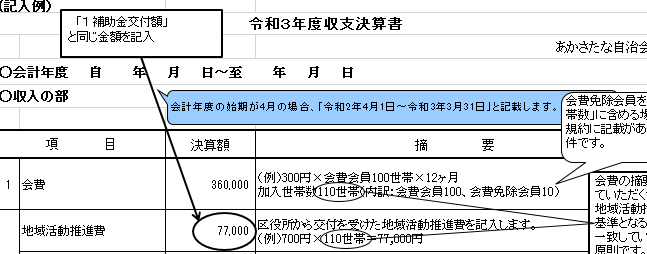 11ページより引用
書類作成時の注意点
活動実績報告書
収支計算書　支出の部（12ページを参照）
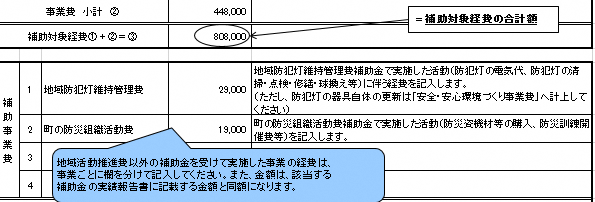 １つの活動に対しては
１つの補助金しか使えません
12ページより引用
書類作成時の注意点
活動実績報告書
収支計算書　支出の部（12ページを参照）
例）10万円の防災器材を１個購入した場合

　　→町の防災組織活動費を５万円、地域活動推進費を５万円充てる
例２）防災訓練を２回実施した場合

　　→１回目の経費として町の防災組織活動費を、２回目の経費として　　
　　　 ぞれぞれ地域活動推進費を充てる
書類作成時の注意点
活動実績報告書
収支計算書　支出の部（12ページを参照）
例）敬老の日のイベントにおいて購入したお祝い品を計上する場合

　　→お祝い金を購入（図書カードなどの金券を含む）
→品物を購入
書類作成時の注意点
活動実績報告書
収支計算書　支出の部（12ページを参照）
繰越金、繰入金について
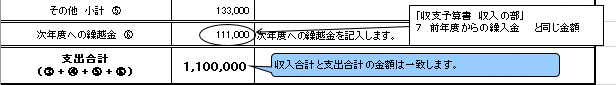 12ページより引用
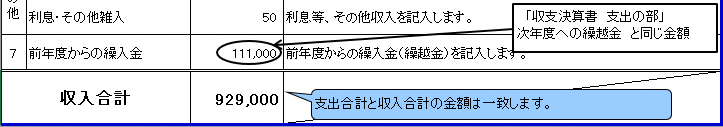 16ページより引用
交付申請書
ご提出いただく書類について
令和４年度　交付申請一式
１　交付申請書（第１号様式）
２　事業計画書（総会資料で代用可能）
３　収支予算書（補助対象経費が分かれば、総会資料で代　　用可能）
４　規約（令和３年度中に規約に変更があった自治会のみ提出）
地域防犯灯維持管理費補助金も申請する場合には、下記の書類も提出
５　電気料金領収書のコピー
６　電気料金集約分内訳表の合計数の記載がある最終頁のコピー
書類作成時の注意点
交付申請書（報告書と同様です）
会長名の記名のみで構いません。
（押印は不要です。）

※ただし、記載内容の修正を行う際
　 には、訂正印が必要になります。
書類作成時の注意点
交付申請書（13ページを参照）
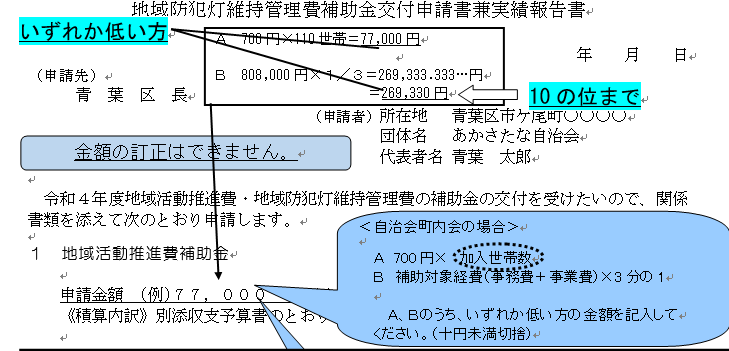 13ページより引用
書類作成時の注意点
交付申請書（13、17ページを参照）
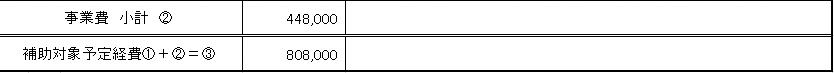 17ページより引用
13ページを参照

808,000円×３分の１＝269,330円（10円未満切り捨て）・・B

700円×110世帯＝77,000円・・・A

A＜Bより　補助金額は77,000円
書類作成時の注意点
交付申請書（13ページを参照）
□　申請にあたっての確認事項
 
令和４年４月１日現在の加入世帯数は　　１１０　世帯です。
現況届及び地区連合町内会に
報告した世帯数を記載します
書類作成時の注意点
事業計画書（14、15ページを参照）
１年間どのような活動をするのか分かる書類を提出
（総会資料でも代用可能です）
書類作成時の注意点
交付申請書（16ページを参照）
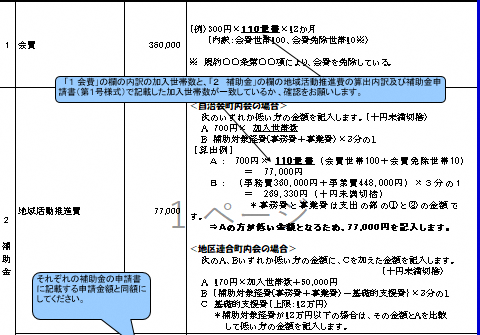 16ページより引用
書類作成時の注意点
交付申請書（16ページを参照）
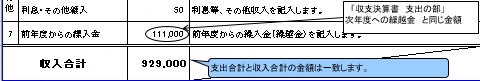 16ページより引用
書類作成時の注意点
その他（21ページ参照）
□窓口での書類提出の際は、その場で修正ができるよう、可能な限り会長印をお持ちください。
 
□１件の金額が100万円以上になると見込まれる経費の支出については、市内事業者による見積もり合わせが必要です。

→詳細は19ページの（２）をご確認ください。
書類作成時の注意点
その他（21ページ参照）
□青葉区連合自治会長会のホームページで、補助金関係の書類の様式等を掲載しています。
※青葉区連合自治会長会ホームページ（補助金関係の様式掲載）
URL：http://www.aobakuren.net/
 
□メールやＦＡＸによる書類の事前チェックも実施しています。
※青葉区役所地域振興課への事前チェックの依頼
地域振興課のメールアドレス：ao-jichikai@city.yokohama.jp
地域振興課のＦＡＸ：045-978-2413
地域防犯灯
維持管理費補助金
ご提出いただく書類について
22ページ参照
１　「電気料金領収書」もしくは
　　「お客様へのお知らせ」のコピー

２　電気料金集約分内訳表のコピー
　　※１灯の場合は不要
ご提出いただく書類について
22ページ参照
領収書の発行方法が一部これまでの郵送から変更となっています。
WEBサイトからダウンロードした領収書を紛失した場合は、WEBサイトから何度でもダウンロードできる「電気料金等領収実績票」（記載内容が領収書と同じ）を提出いただいても構いません。
電気料金集約分内訳表
令和４年4月分
店所番号７０２
ご　契　約
力　　率
予備
ご　使　用　料
5時間通電
新お客さま番号（翌月より適用）
地区
種
精算による差額
金　　　額
定　　額　　電　　灯　　（Ｗ）
定　額　機　器　　（VA）
割引容量
ご　契　約　名　義
管
理
番
号
右記金額に含まれる
100    300
10         40      100     300     500
コ
番号
別
通電制御型割引
消費税等相当額（円）
お  客  さ  ま  番  号
警その他
金額（円）
ー
50    200    400
(円)
20        60        200    400
容量又は戸数
ド
P01
0
06809
-
06842
-
6
-
00
26
○○○○○チョウナイカイ様
1
P201
0
06809
-
06842
-
7
-
00
26
○○○○○チョウナイカイ様
2
P55
0
06809
-
06842
-
8
-
00
26
○○○○○チョウナイカイ様
3
各欄を合計する
様
4
様
3(10W)+6(40W)+1(60W)
10
例：
＝
（灯数）
5
様
6
様
7
様
8
郵
231-0017 ヨコハマシ　ナカク
定
額
電
灯
の
10  W
20W
40W
60W
100W
200W
300W
400W
500W
ご契約口数
送
ミナトチョウ
合
計
先
3
1
8
6
○
ご
○－
灯
・
機
器
数
住
地
区
番
号
合
計
精
算
額
合　計　金　額
お　　客　　様　　番　　　号
合計一括前払割引額
振替予定月日
合計金額に含まれる消費税等相当額
合計金額に含まれる再エネ割賦金
所
円
円
円
円
円
月　　　日
領
収
証
（
振
替
通
知
）
の
06809
-
06842
-
6
-
00
26
○○○○○チョウナイカイ　様
お
支
払
人
氏
名
代表の「お客さま番号」は
電気料金等領収証と同じ番号になります。
ご提出いただく書類について
23ページ参照
集約分内訳表について
東京電力（株）への問合せについて
24ページ参照
◇神奈川カスタマーセンター（第一）
横浜市内
（泉区、戸塚区、栄区、港南区の一部を除く）
　　　　０１２０－９９－５７７２
　　　・0120番号をご利用になれない場合
　　　　045-394-2176（有料）
地域活動推進費・地域防犯灯維持管理費
の問合せについて
青葉区地域振興課

電話：045-978-2291
ＦＡＸ：045-978-2413
メールアドレス：ao-jichikai@city.yokohama.jp